РИСОВАНИЕ <<СКВОРЕЧНИК>>
ВТОРАЯ МЛАДШАЯ ГРУППА
 ВОСПИТАТЕЛЬ
МИШАРИНА Л.М.
Задачи:Учить рисовать предмет состоящий из прямоугольной формы, треугольной крыши и круга. Правильно передавать величину частей предмета.Закреплять приемы закрашивания, правила работы с гуашью и кистью. Развивать чувство композиции,  творческое мышление, воображение.Воспитывать эстетический вкус
Наступила весна. Cолнце светит ярче и теплее. На деревьях появляются почки, листочки, прилетают из теплых краев птички, травка зеленеет. Многие птицы возвращаются с юга весной, строят гнезда и выводят птенцов. .
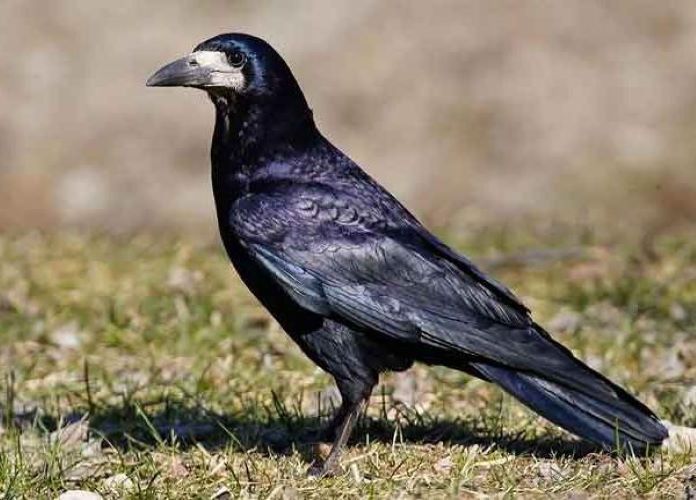 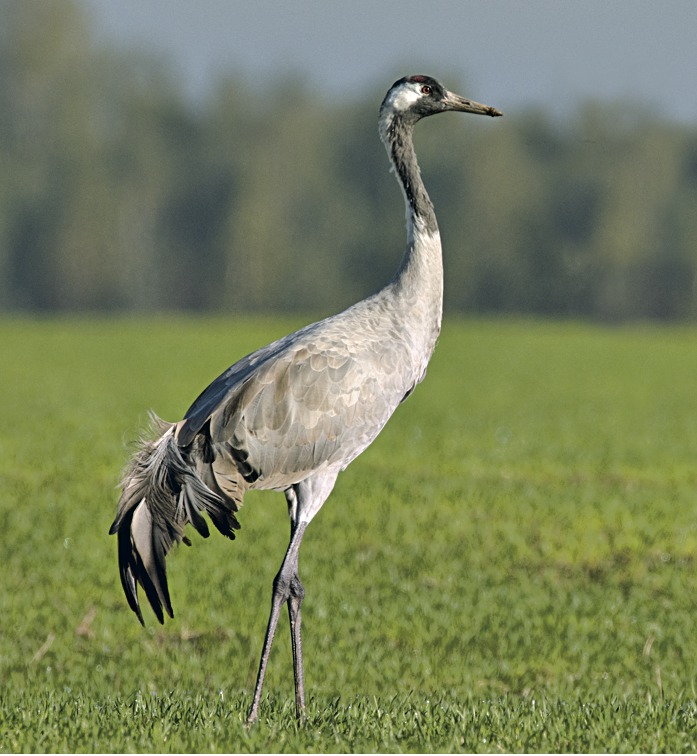 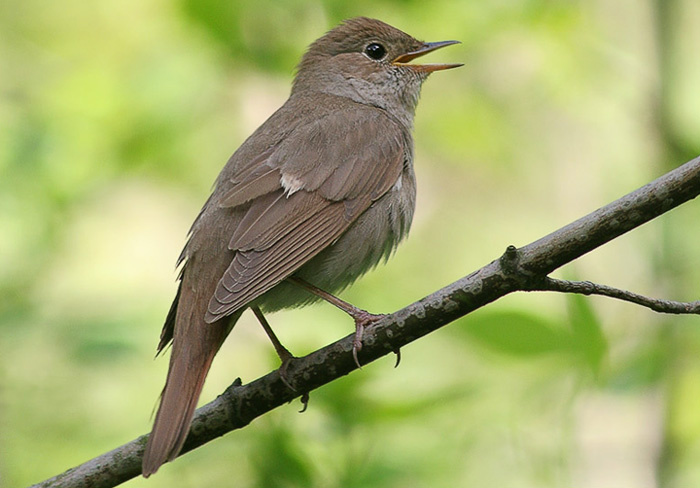 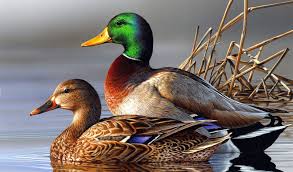 А вот скворец не строит гнезда .А где же живет скворец? А как называется домик? Да, ребята, птицы живут в домиках, которые называются скворечники. А А кто делает домик для скворца? Я вам тоже сегодня предлагаю нарисовать домик для птиц- скворечникРебята, сейчас я вам прочитаю стихотворение, а вы внимательно послушайте.Милый скворушка – скворец,Прилетай же, наконец!Для тебя я дом построил,Не скворечня, а дворец!Прилетай и распевайПесню про зеленый май!Прилетай в наш сад скорее!Все готово! Прилетай!
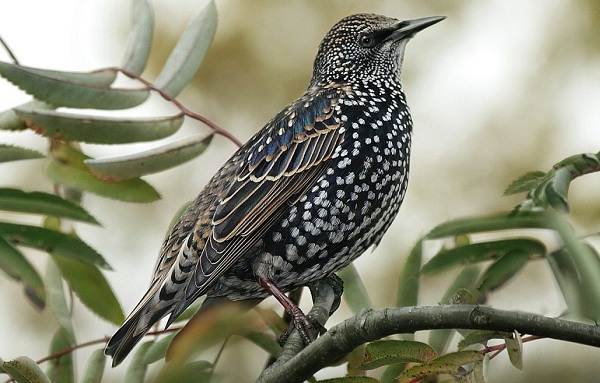 Посмотрите на скворечник. Из каких частей он состоит? (сам скворечник, крыша и леток – отверстие через которое птицы попадают в скворечник)- Какой формы скворечник? (прямоугольный)- Крыша? (треугольная)- Леток? (круглый)- Каких размеров части скворечника? (прямоугольная часть самая большая, над ней треугольная крыша, она поменьше, на прямоугольной части имеется отверстие – леток)
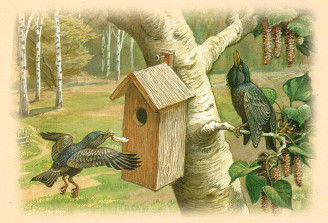 Пришло время нам ребятки становиться на зарядку
А теперь давайте подумаем, как мы будем рисовать скворечник? (сначала нарисуем прямоугольник и закрасим его, затем нарисуем крышу, и когда краски высохнут, нарисуем леток и у нас получиться вот такой скворечник) - Возьмите кисточки. Покажем в воздухе, как будем рисовать скворечник. Кисточку  нужно взять так, чтобы палочка смотрела вверх. Итак, сначала рисуем прямоугольник и закрасим его, затем нарисуем крышу, а затем, нарисуем леток
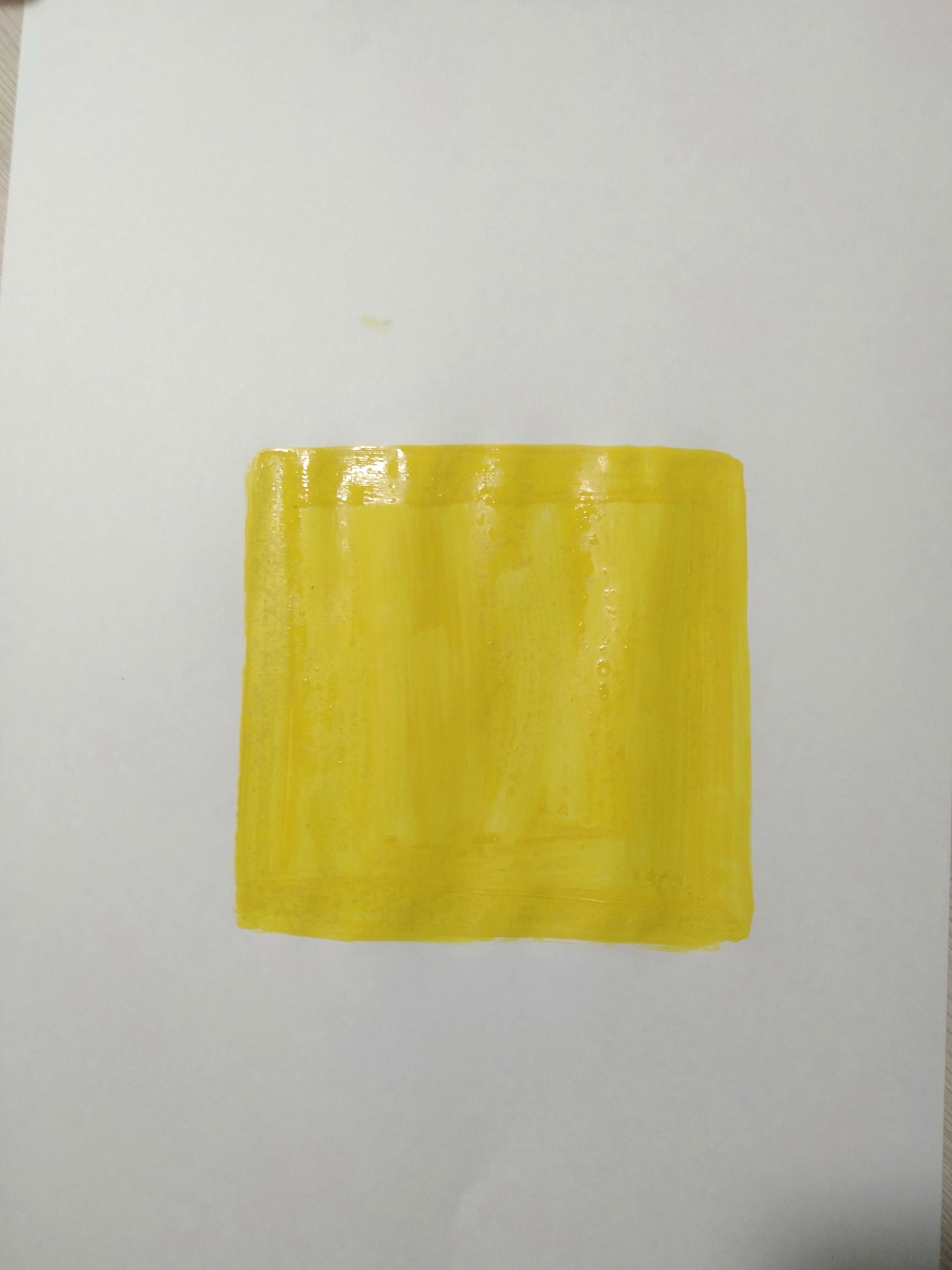 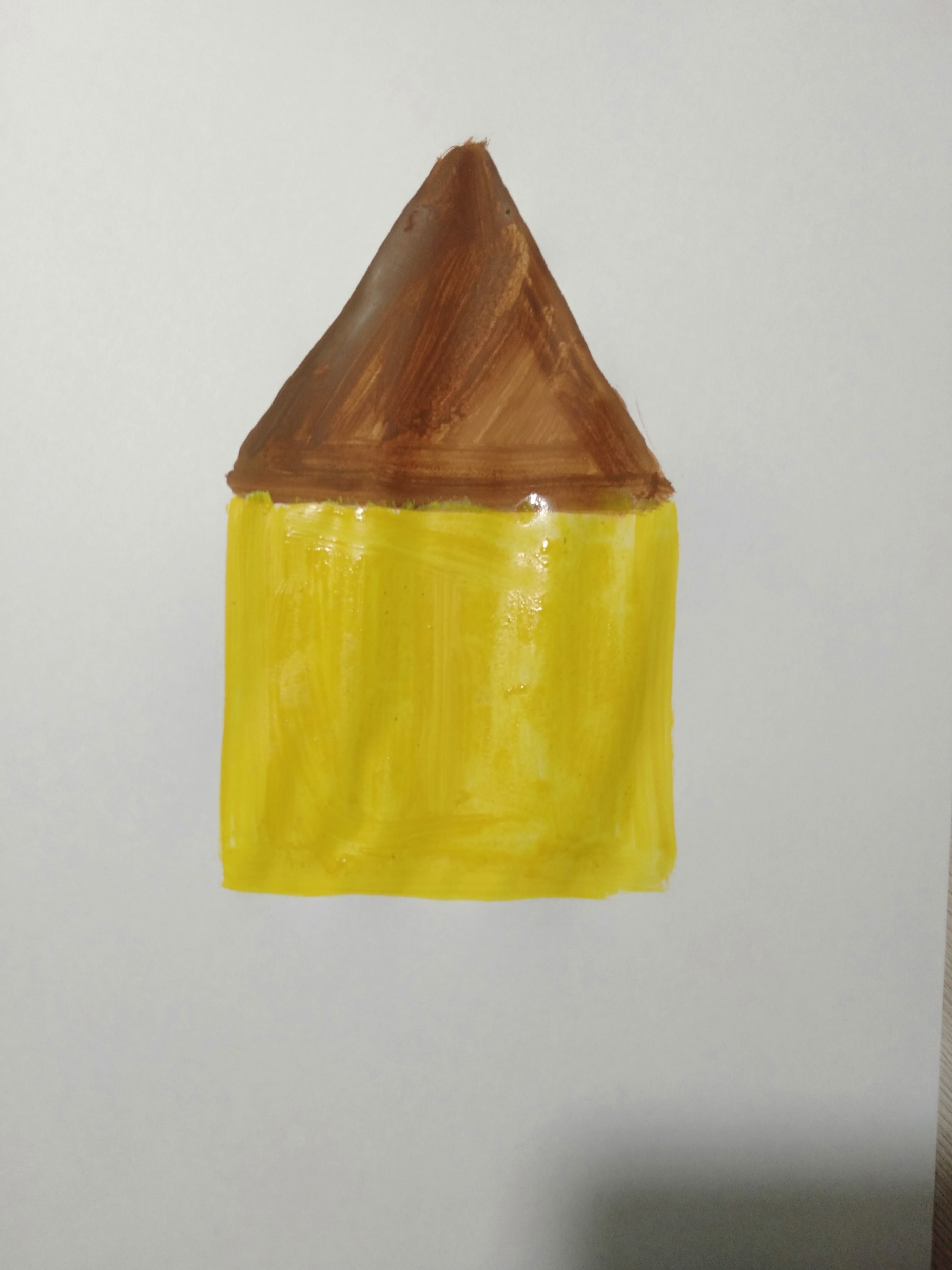 Краска высохла, и теперь мы можем нарисовать леток.
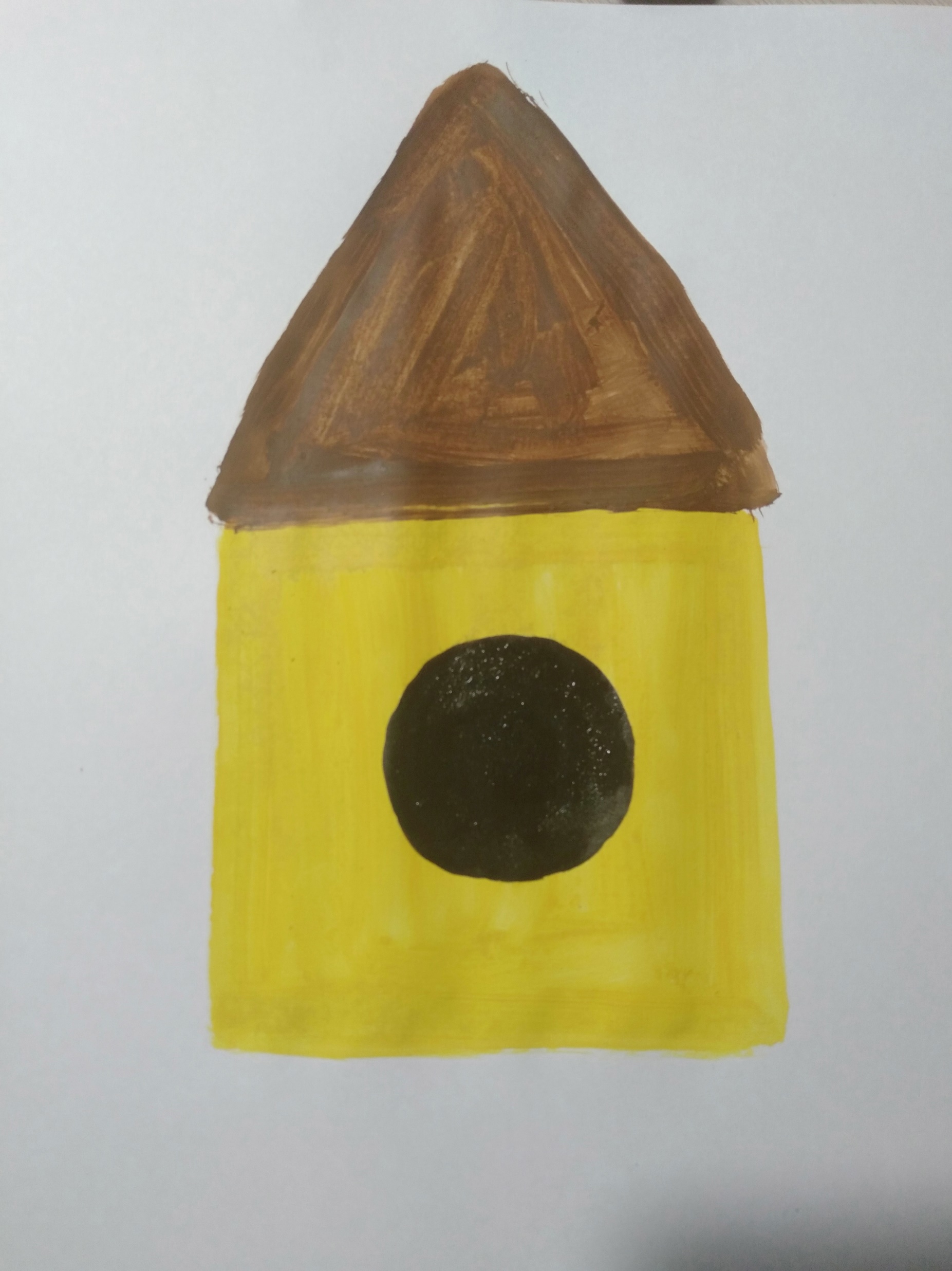 СПАСИБО ЗА ВНИМАНИЕ